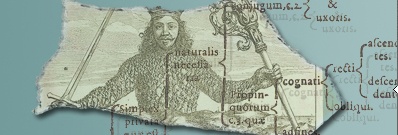 Fachbereich   03
Gesellschaftswissenschaften und Philosophie
!
Termine und Fristen im Wintersemester 2023/2024
Bitte halten Sie unbedingt folgende An- und Abmeldezeiträume für Ihre Lehrveranstaltungs- und Prüfungsanmeldungen ein:
 Anmeldung zu Lehrveranstaltungen: 01. Oktober bis 02. November 2023*
	(zu Veranstaltungen mit Teilnehmerbegrenzung 
	/ Platzvergabeverfahren:   01. Oktober bis 23. Oktober 2023*
                       Zuteilung/Bekanntgabe der Plätze: Am 24. Oktober 2023)

          Abmeldungen von Lehrveranstaltungen: 01. Oktober 2023 bis 31. März 2024
 zu Prüfungen/verbindlichen Studienleistungen: 17. Oktober 2023 bis 15. Januar 2024
 zu Wiederholungsprüfungen: 01. März bis 15. April 2024
 zu Praktikumsmodulprüfungen: 01. Oktober 2023 bis 31. März 2024

*  Beachten Sie bitte zusätzliche Hinweise zu möglichen Platzvergabeverfahren und abweichenden Anmeldezeiträumen in den jeweiligen     
    Ankündigungstexten der Lehrveranstaltungen! 

Eine detaillierte Anleitung zur Lehrveranstaltungs- und Prüfungsanmeldung finden Sie hier:

https://www.uni-marburg.de/de/fb03/studium/pruefungsbuero/termine-fristen
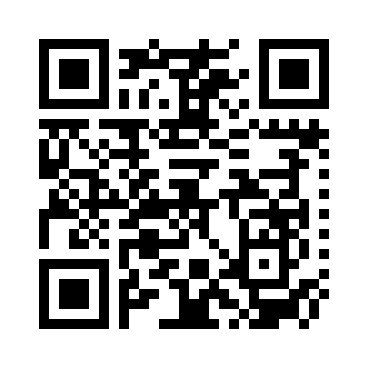